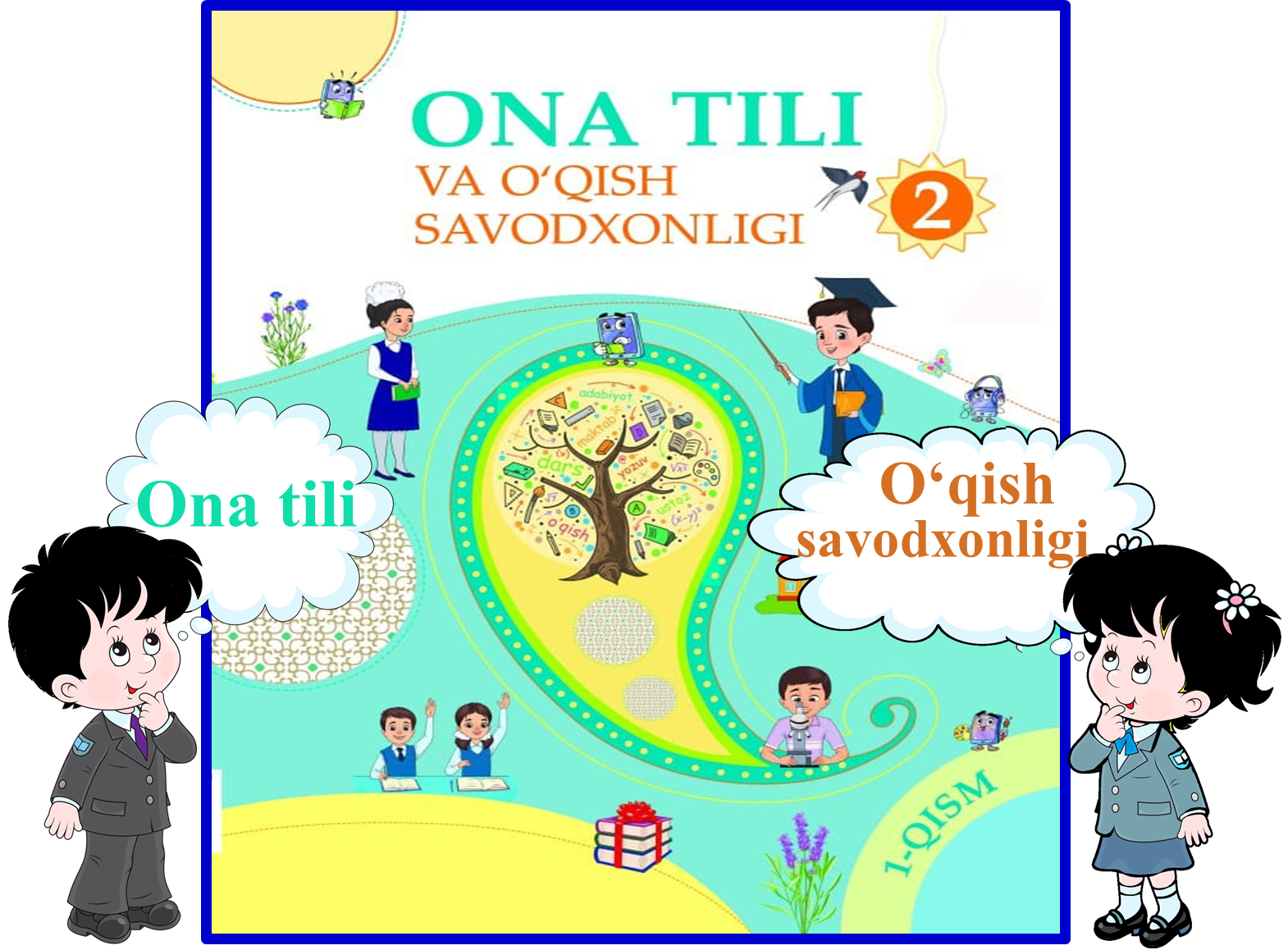 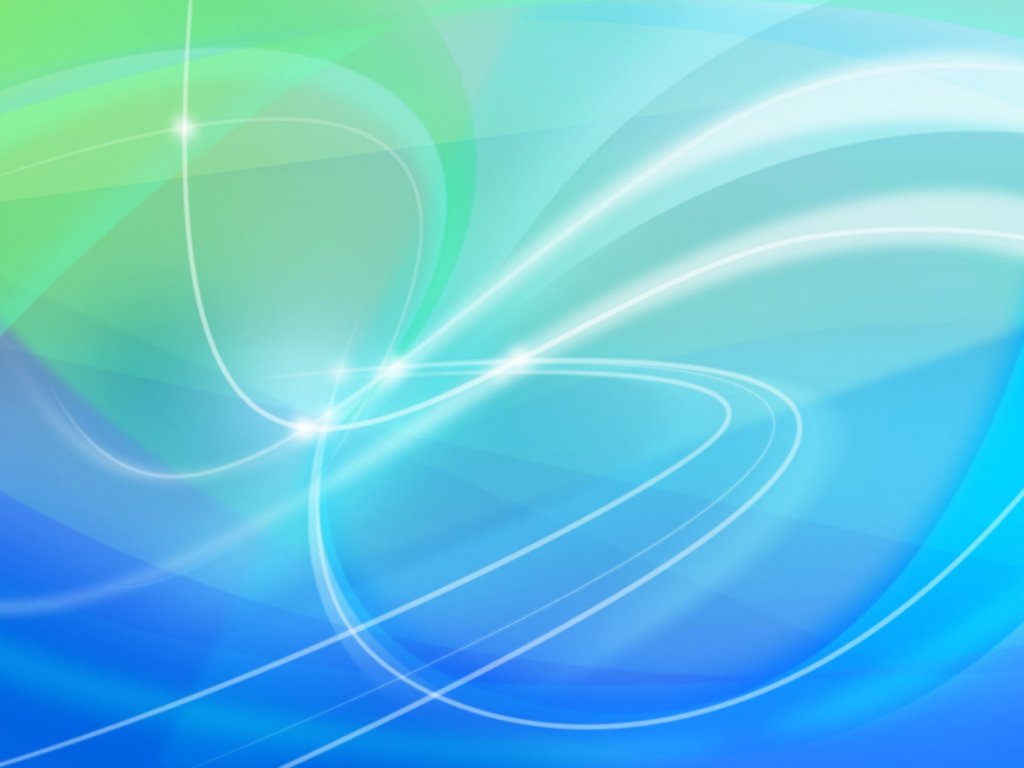 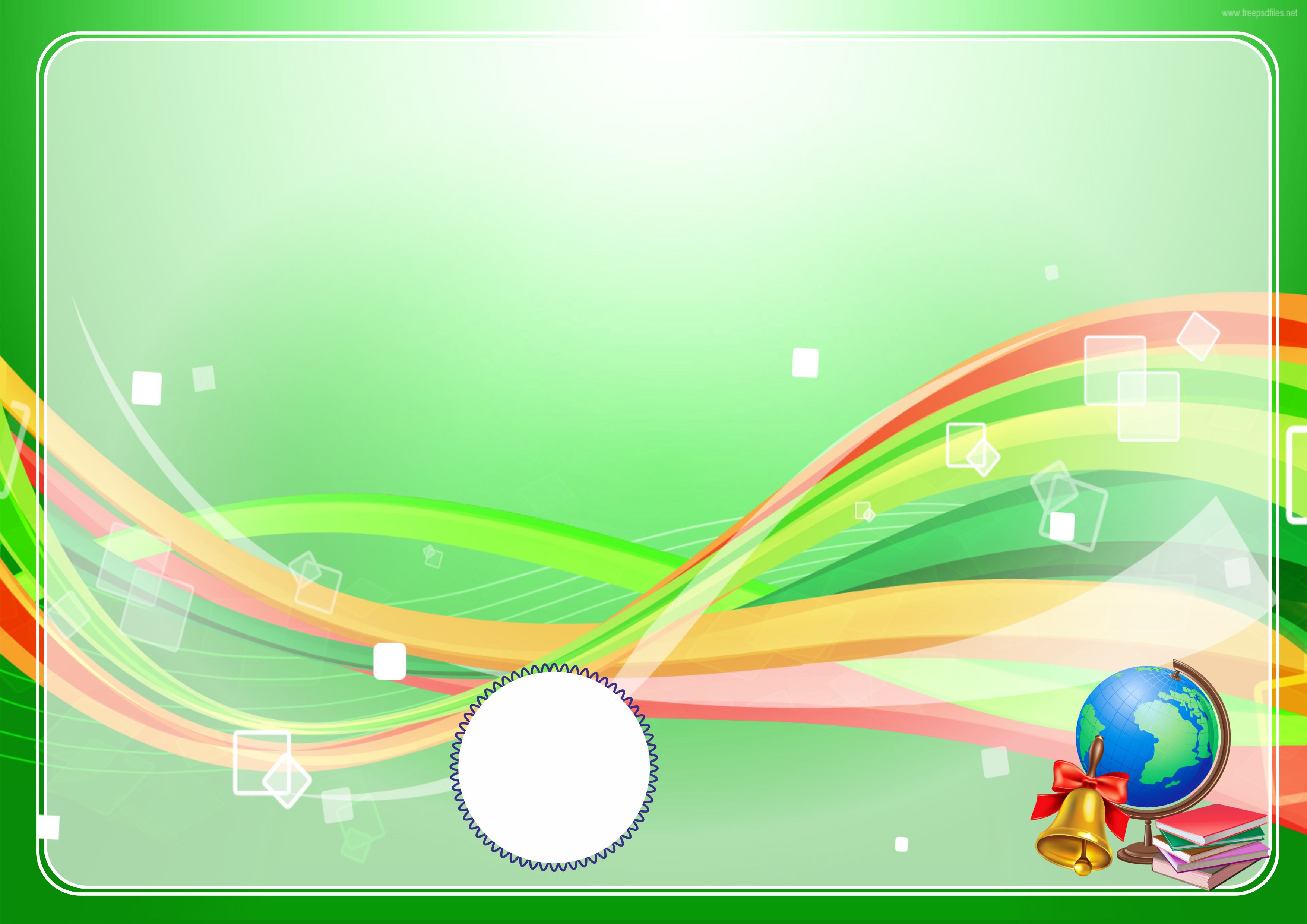 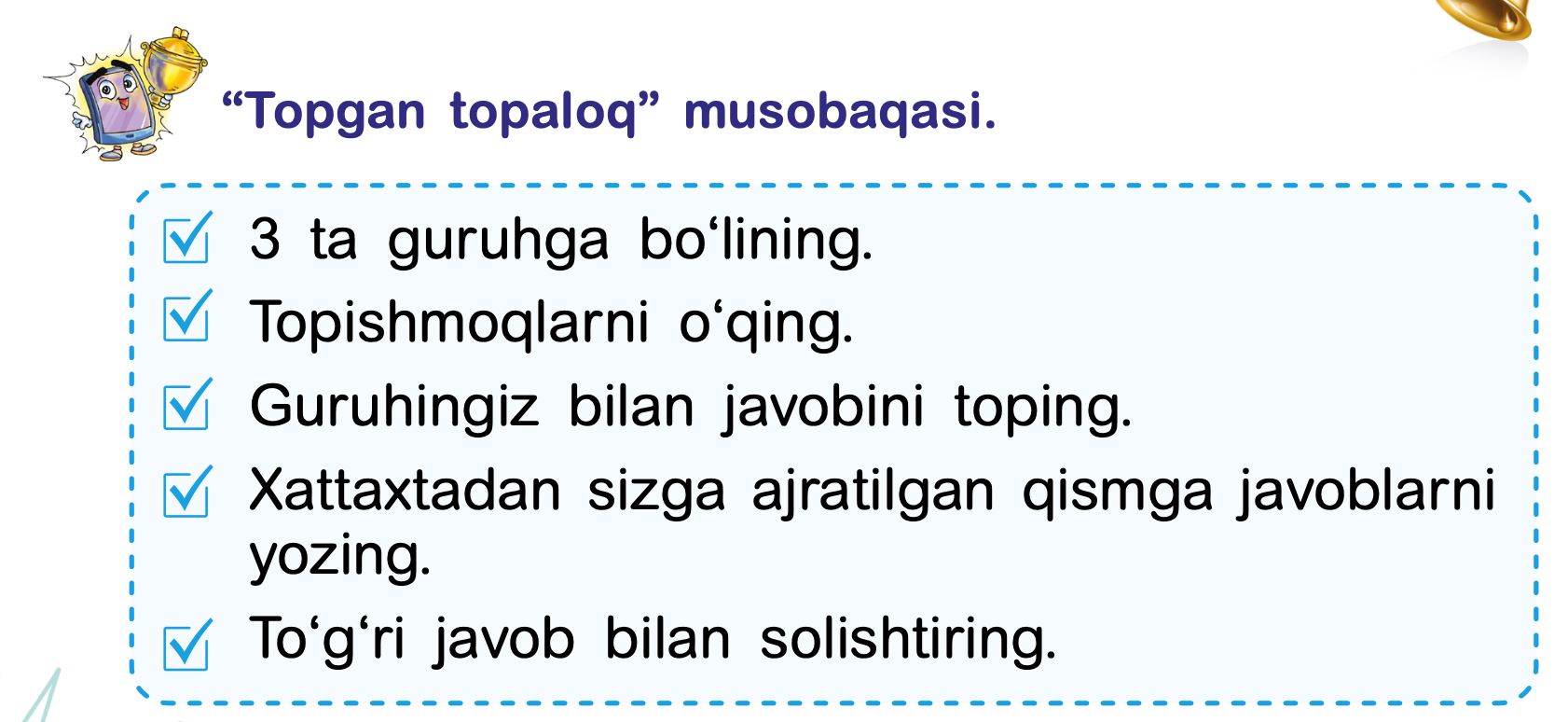 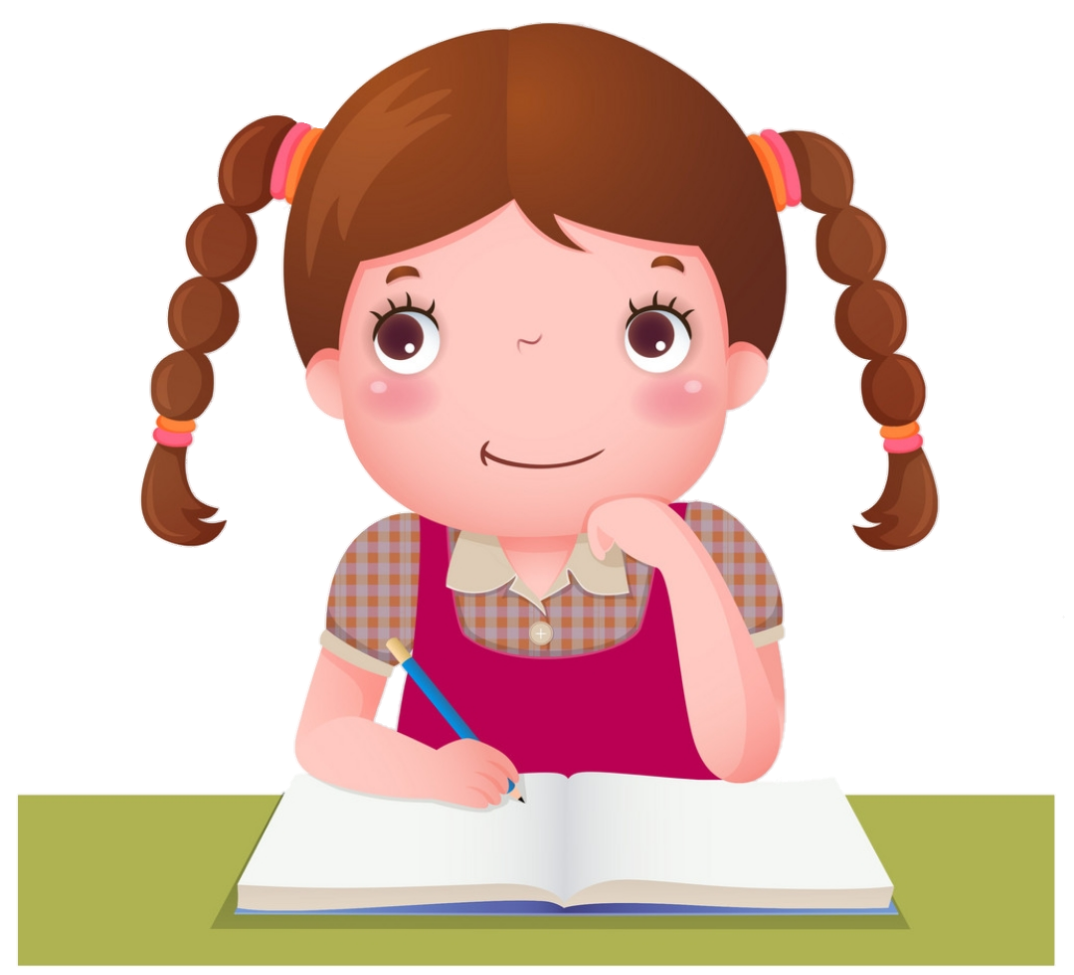 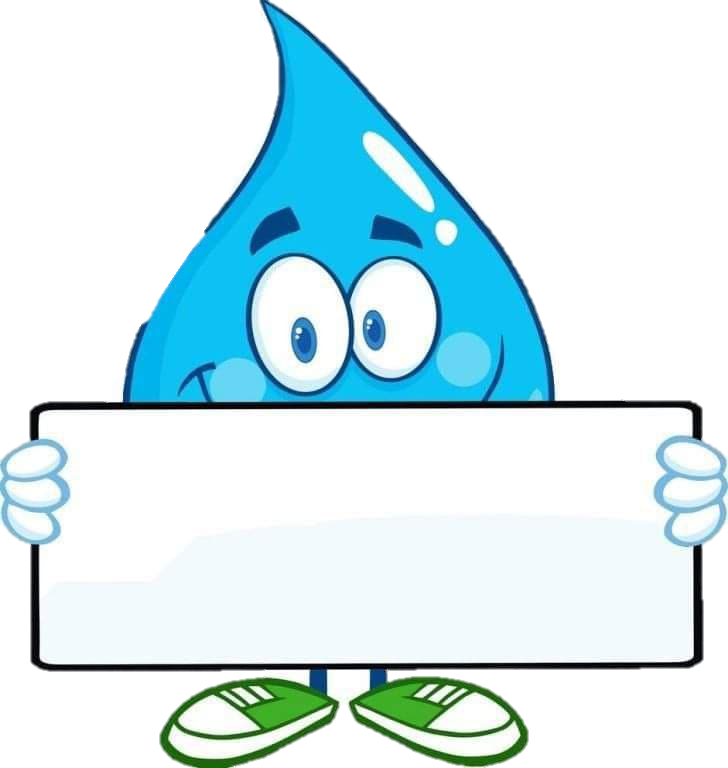 232-dars
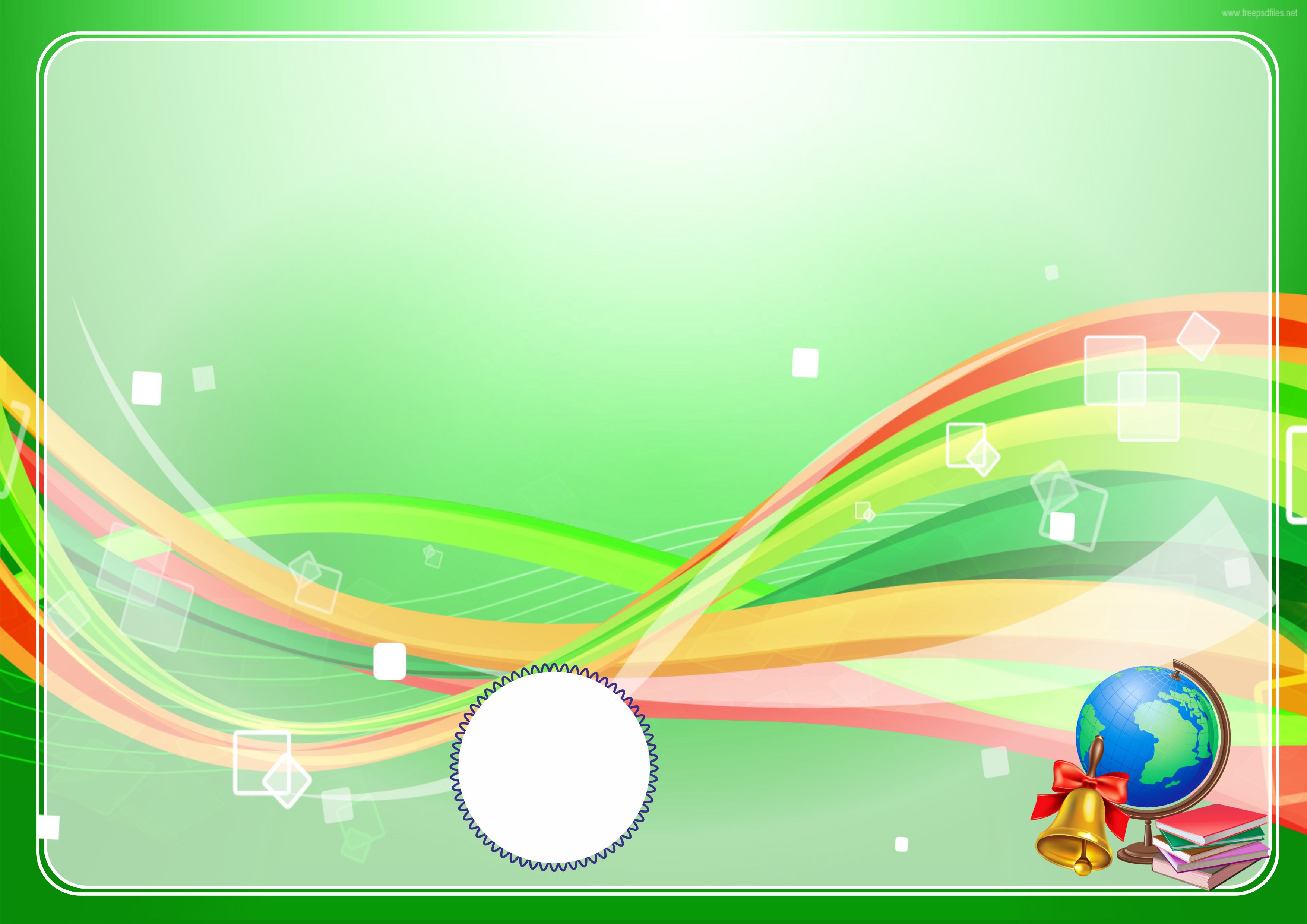 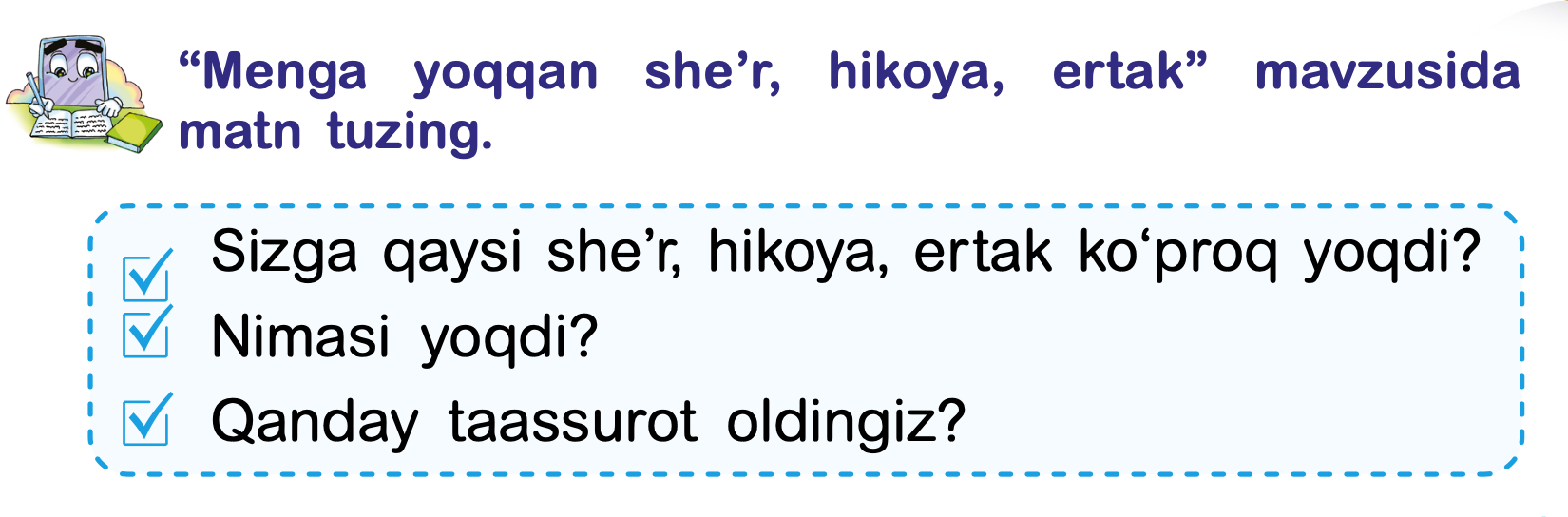 “Menga yoqqan she’r, hikoya, ertak”
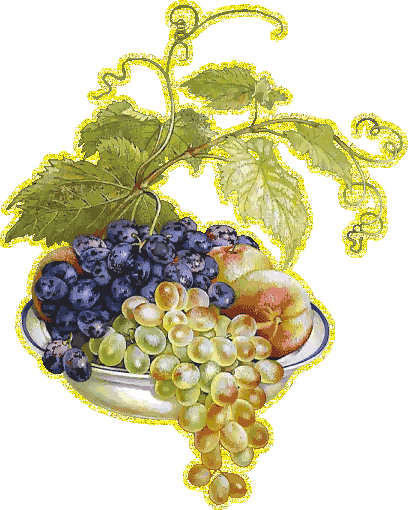 “Salomatligi tufayli imkoniyati cheklanganlar”
Anvar Obidjon
“Bekinmachoq”
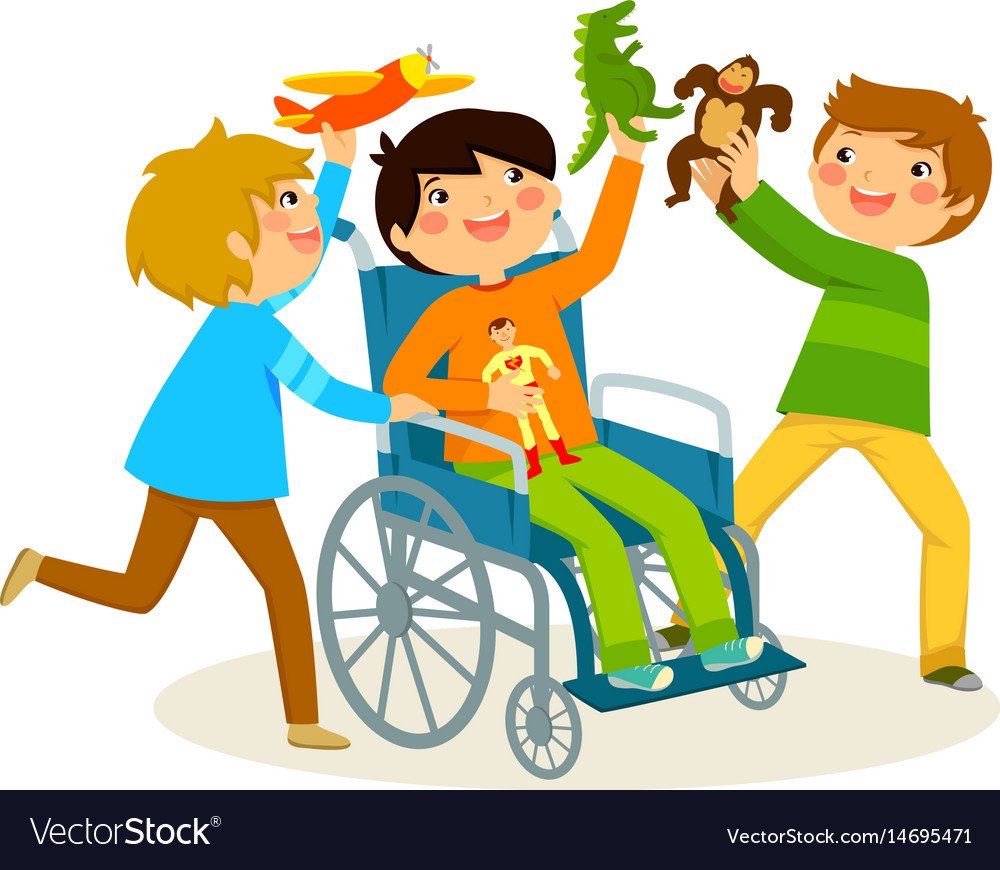 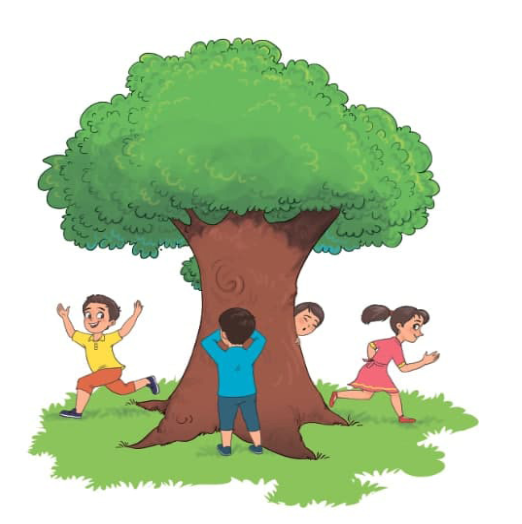 Jaloliddin Rumiy
“Uzum”
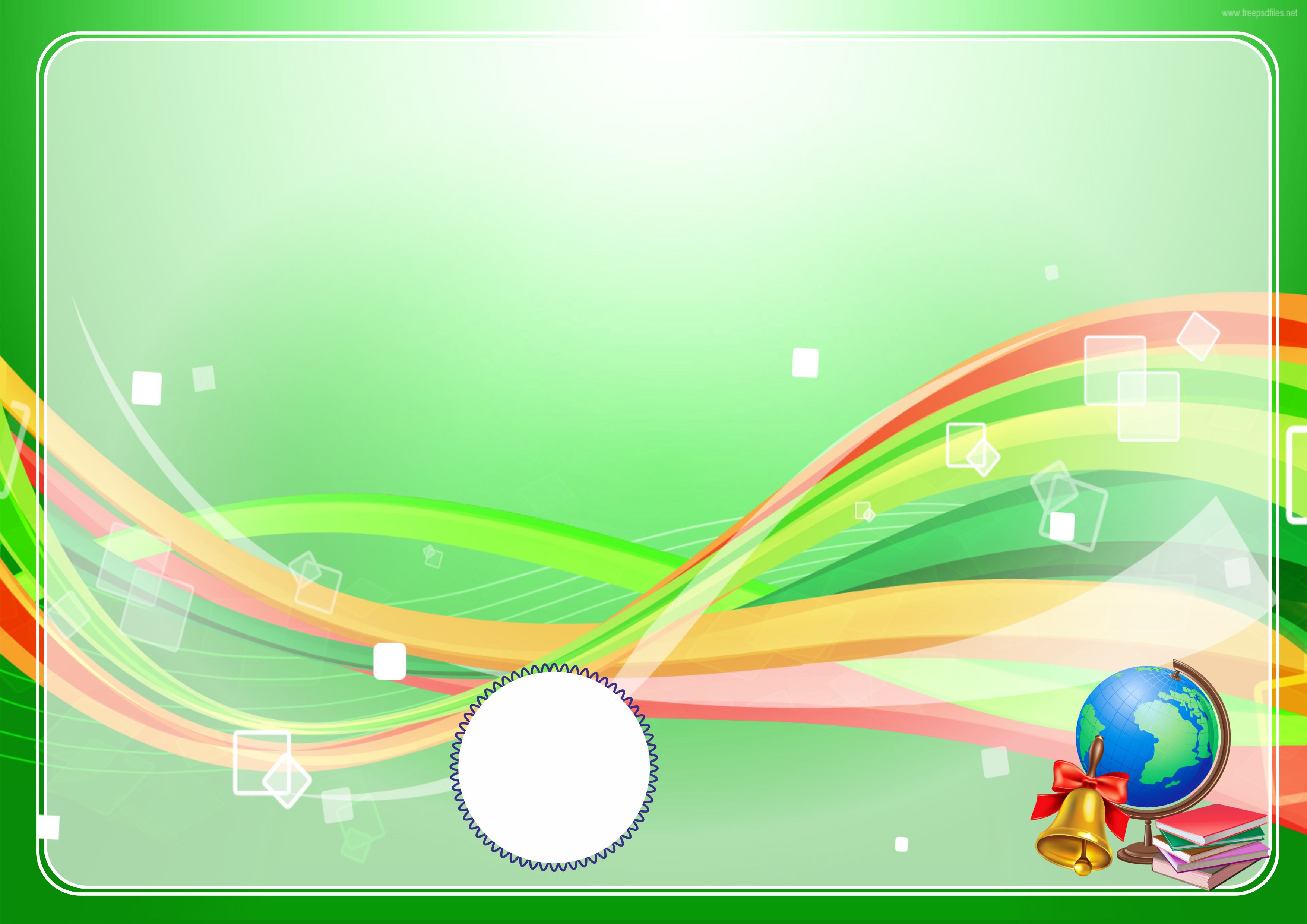 “Menga yoqqan she’r, hikoya, ertak”
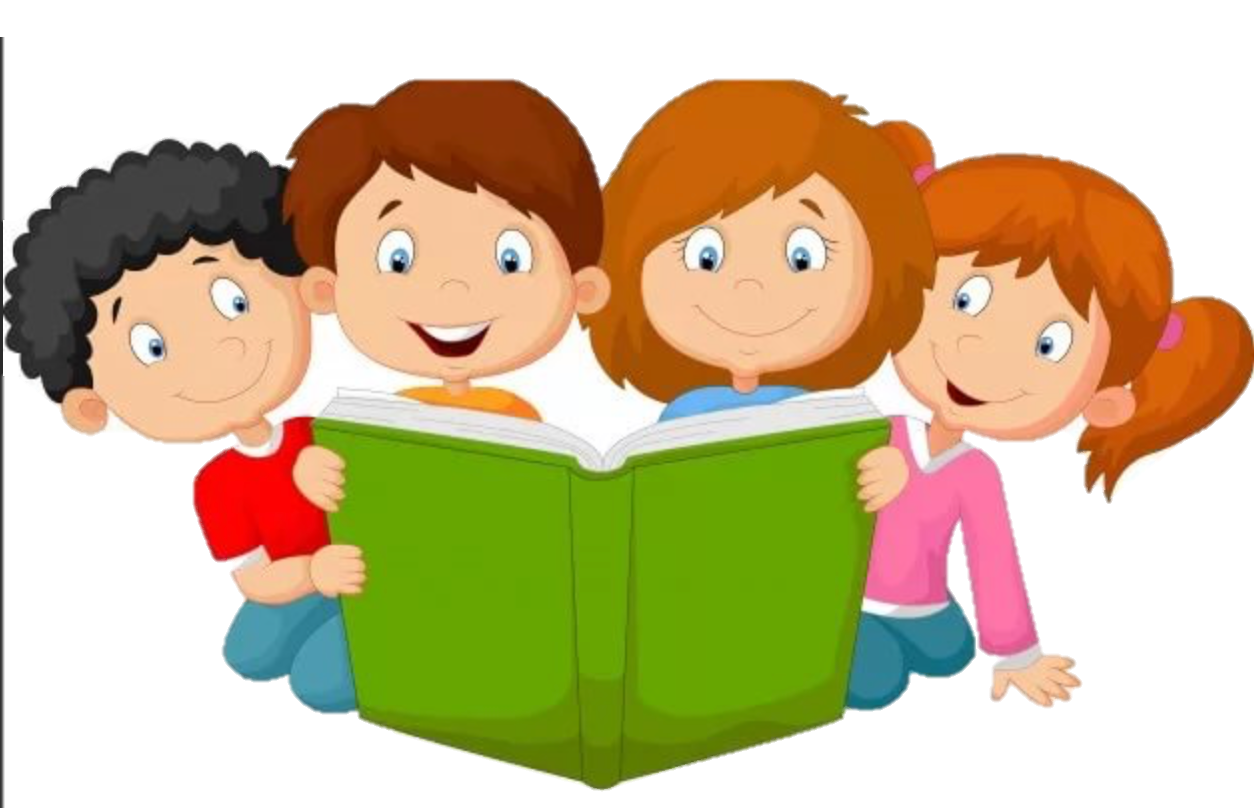 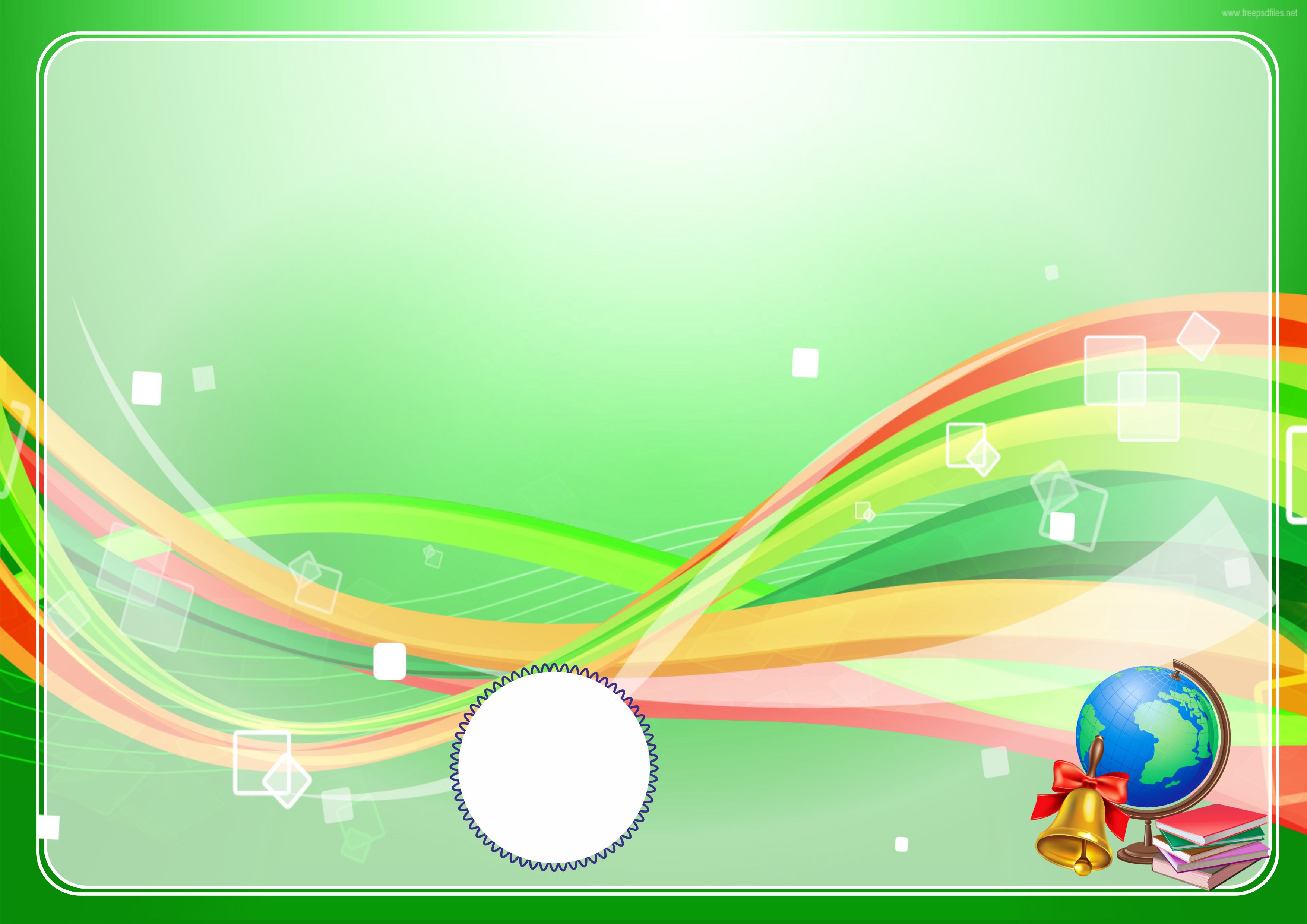 Har gal biz imkoniyati cheklanganlarga yordam berish, ularga samimiy munosabatda bo‘lish, yaxshilik qilish uchun yordam qo‘lini cho‘zish orqali ularga mehr ko‘rsatamiz.
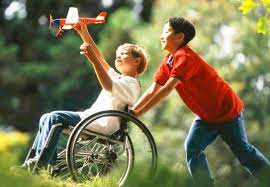 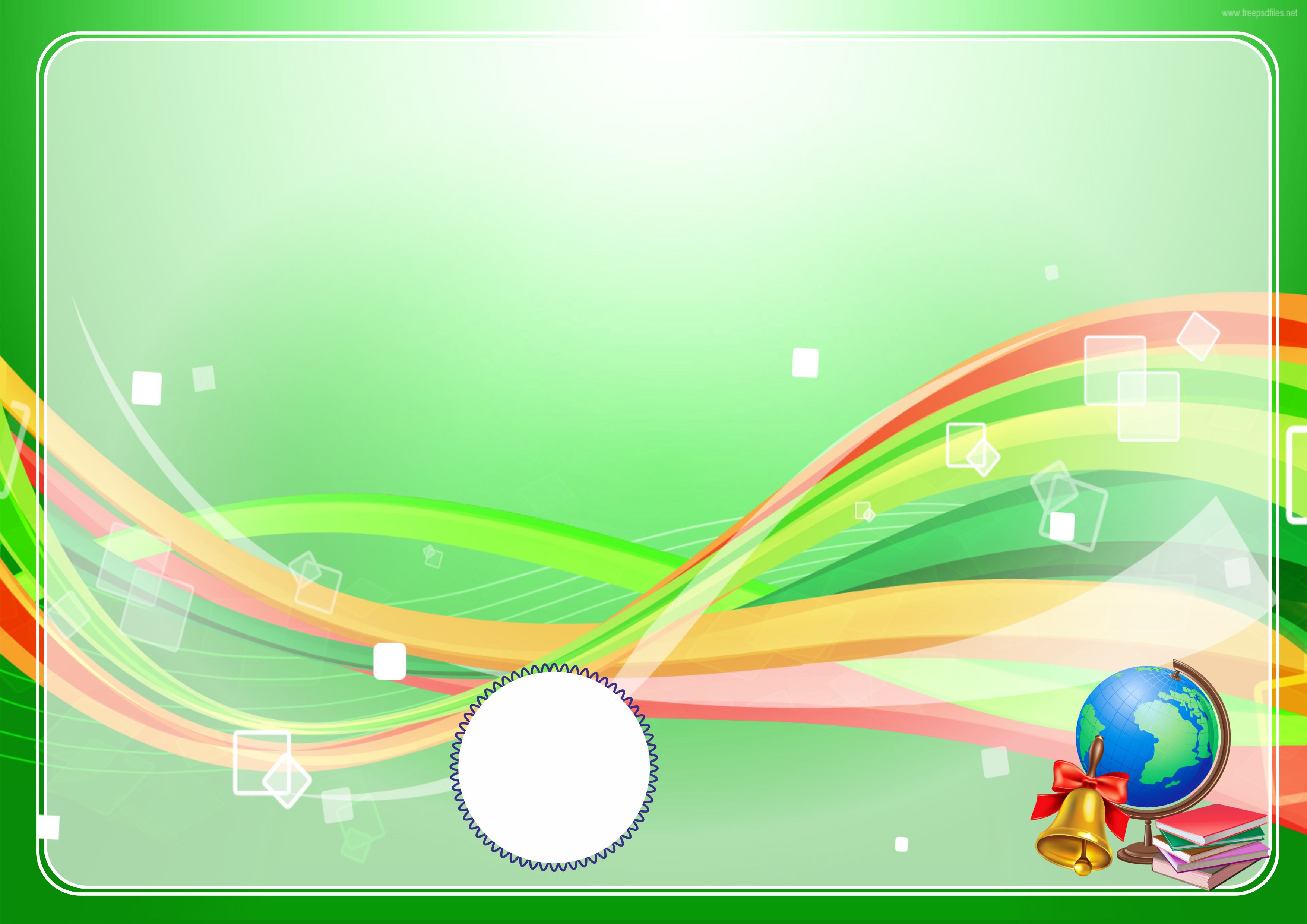 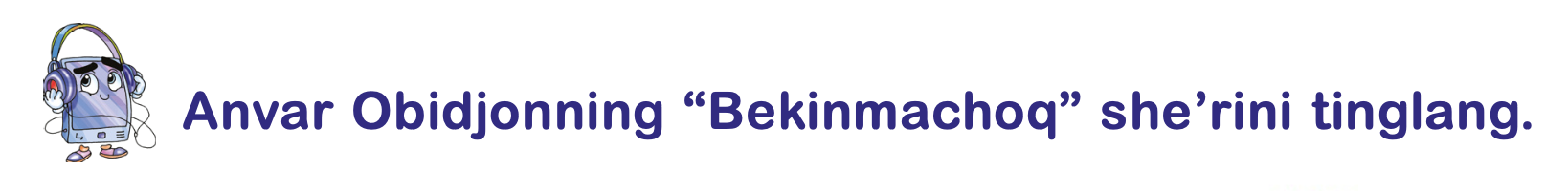 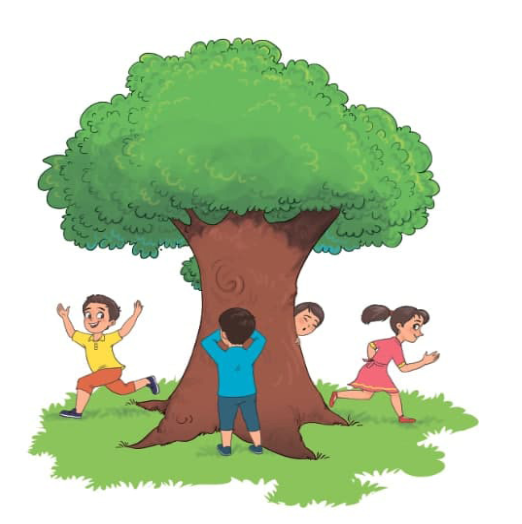 BEKINMACHOQ 
Birgalashib uch o‘rtoq —
Men, Aziza va Qo‘shoq. 
Keng lolazor qo‘ynida 
O‘ynardik bekinmachoq.
Bekinmoqchi bo‘lsam men, 
Har lola imlab sekin,
Deydi: “Kelaqol, o‘g‘lon, 
Bizning makonga bekin”.
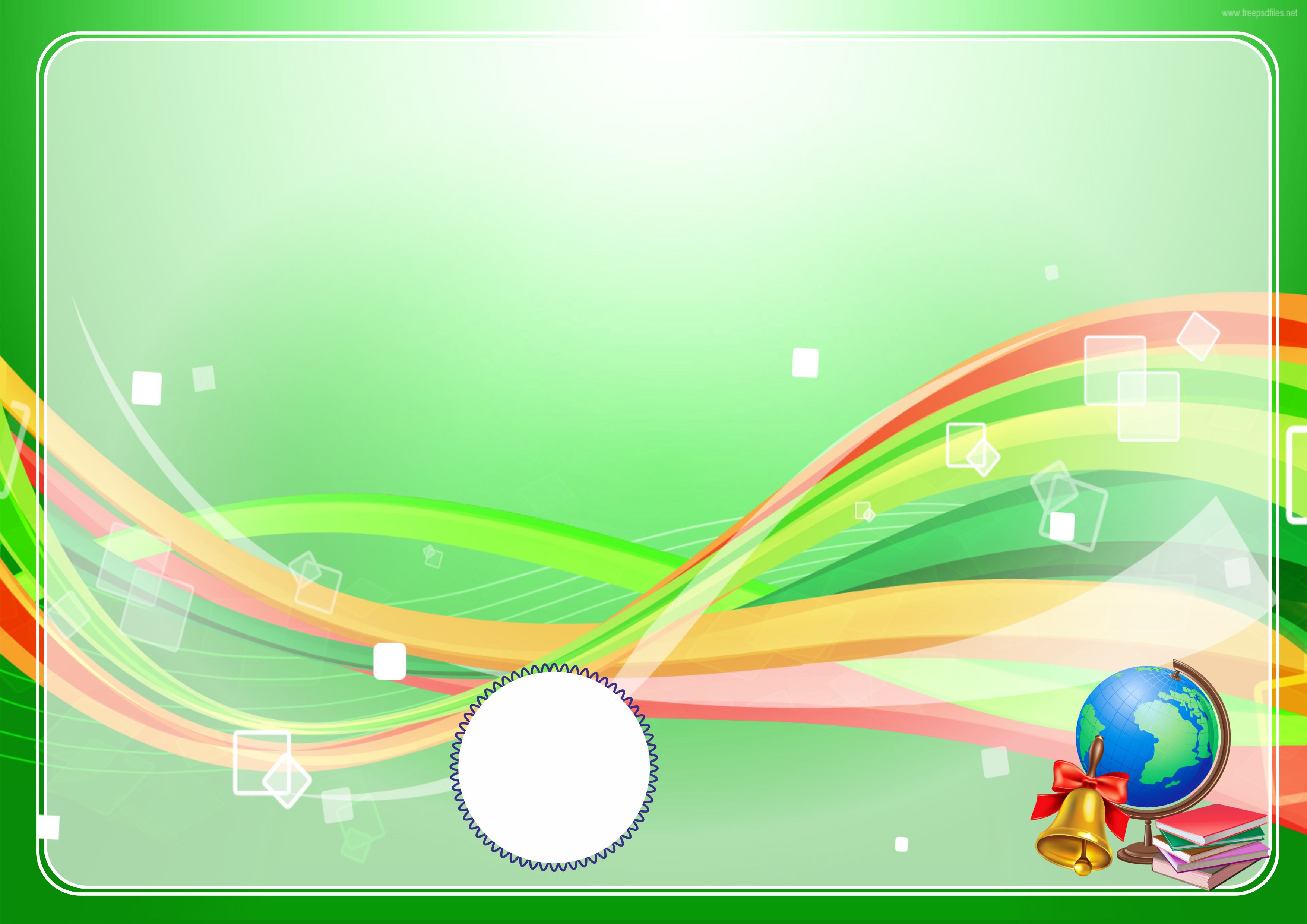 Ishchilar nima sababdan janjallashishdi?
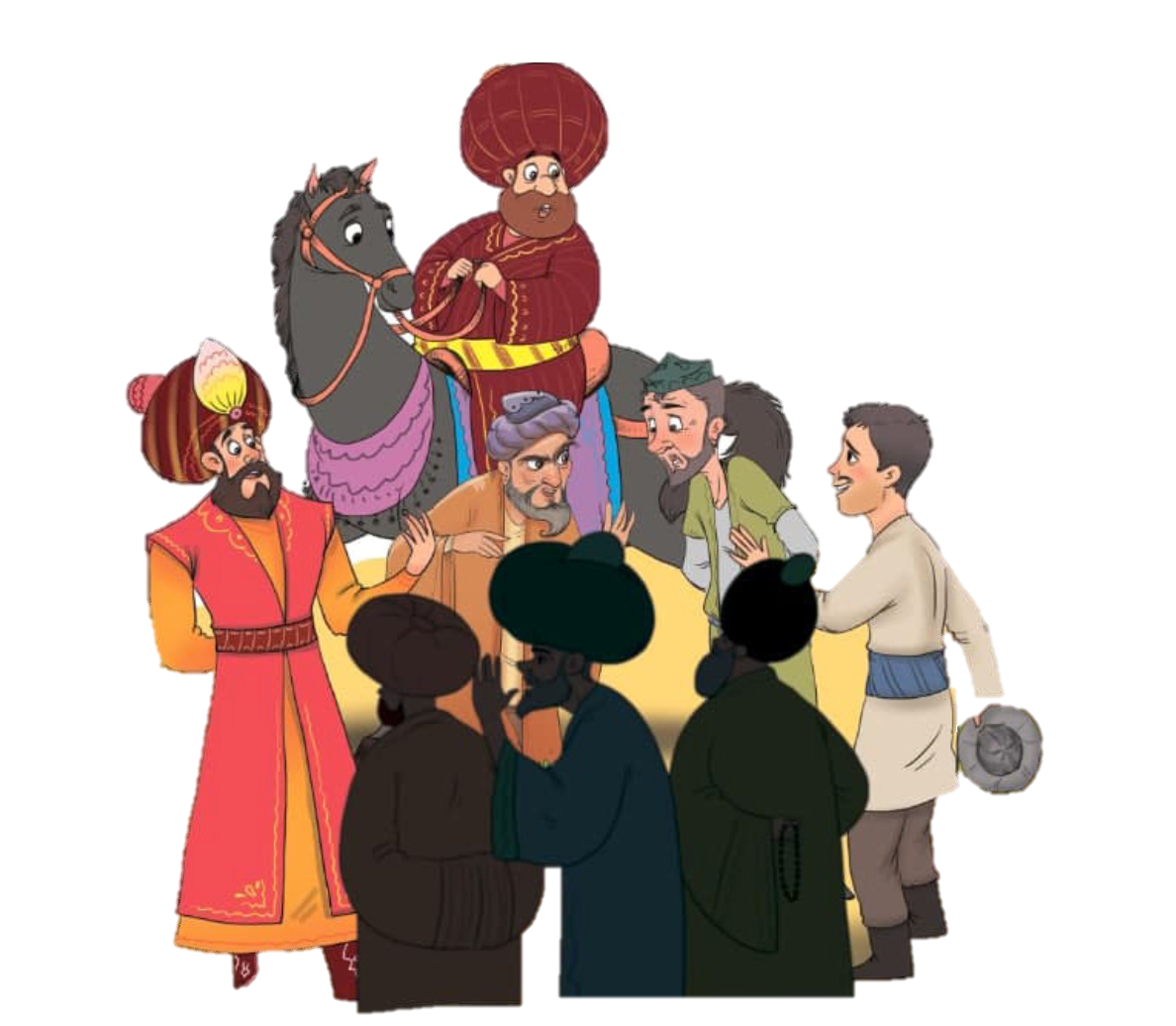 Aslida ishchilarning hammasi bir narsani xohlashayotgan edi. Ular har xil tilda so‘zlaganlari uchun bir-birlarini tushunish-magandi.
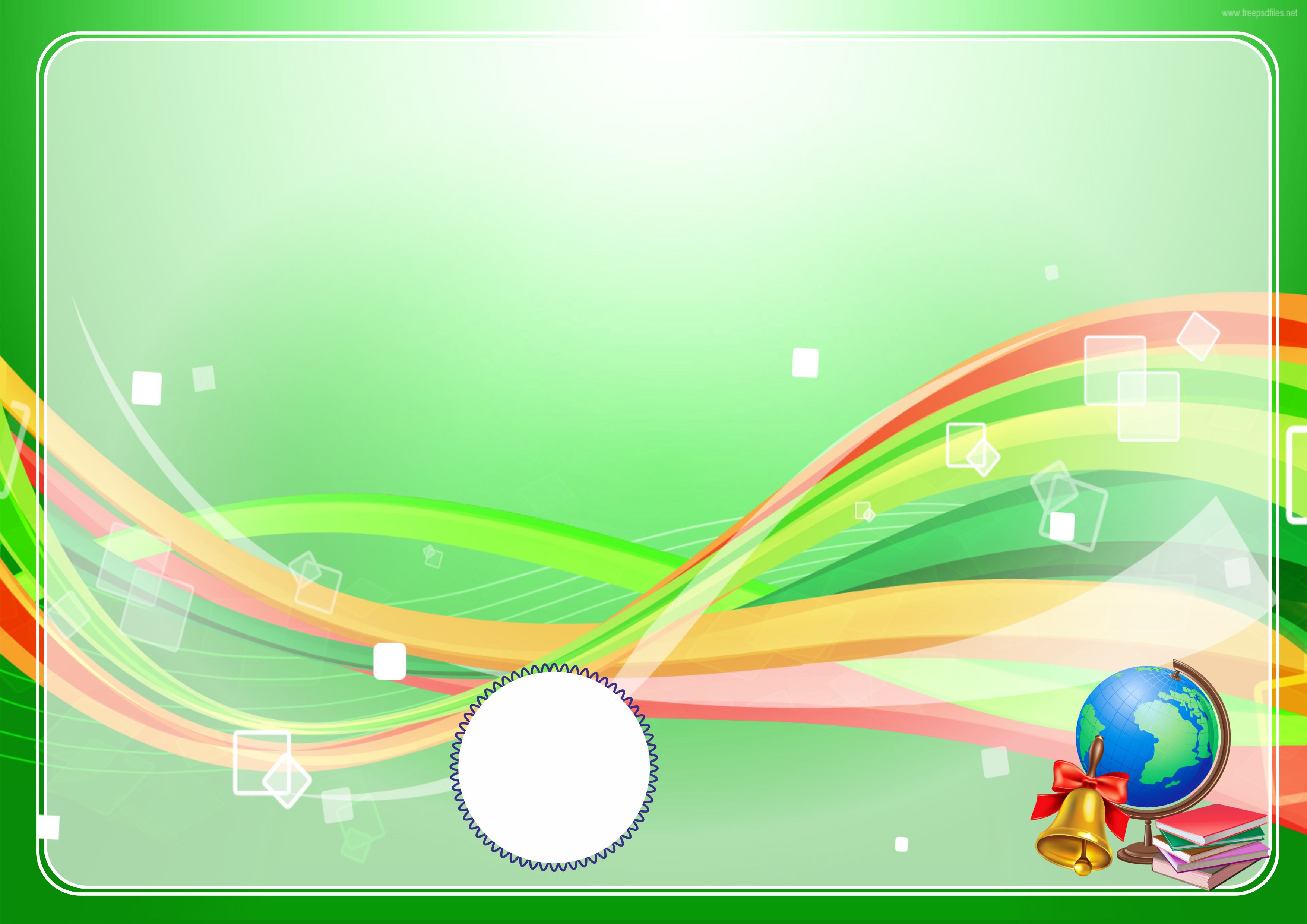 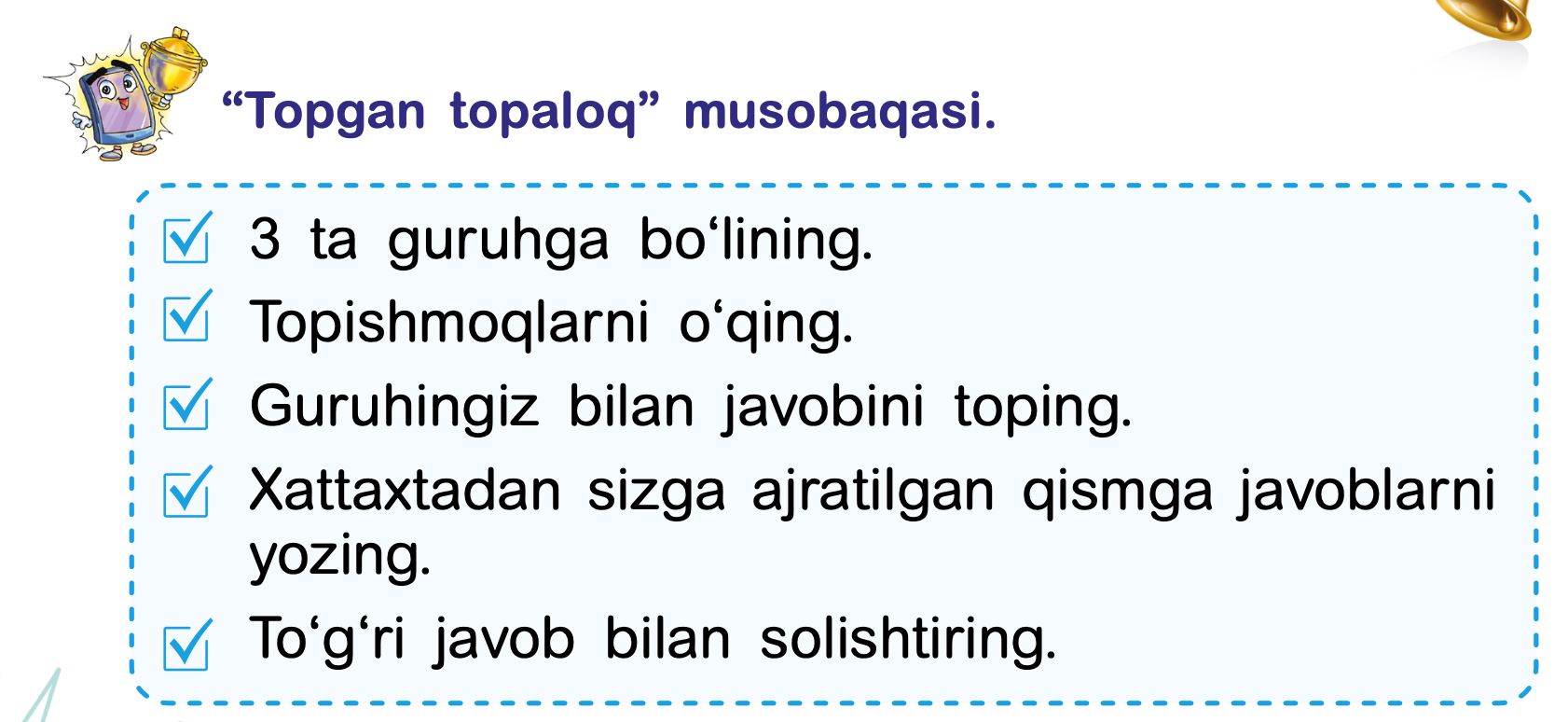 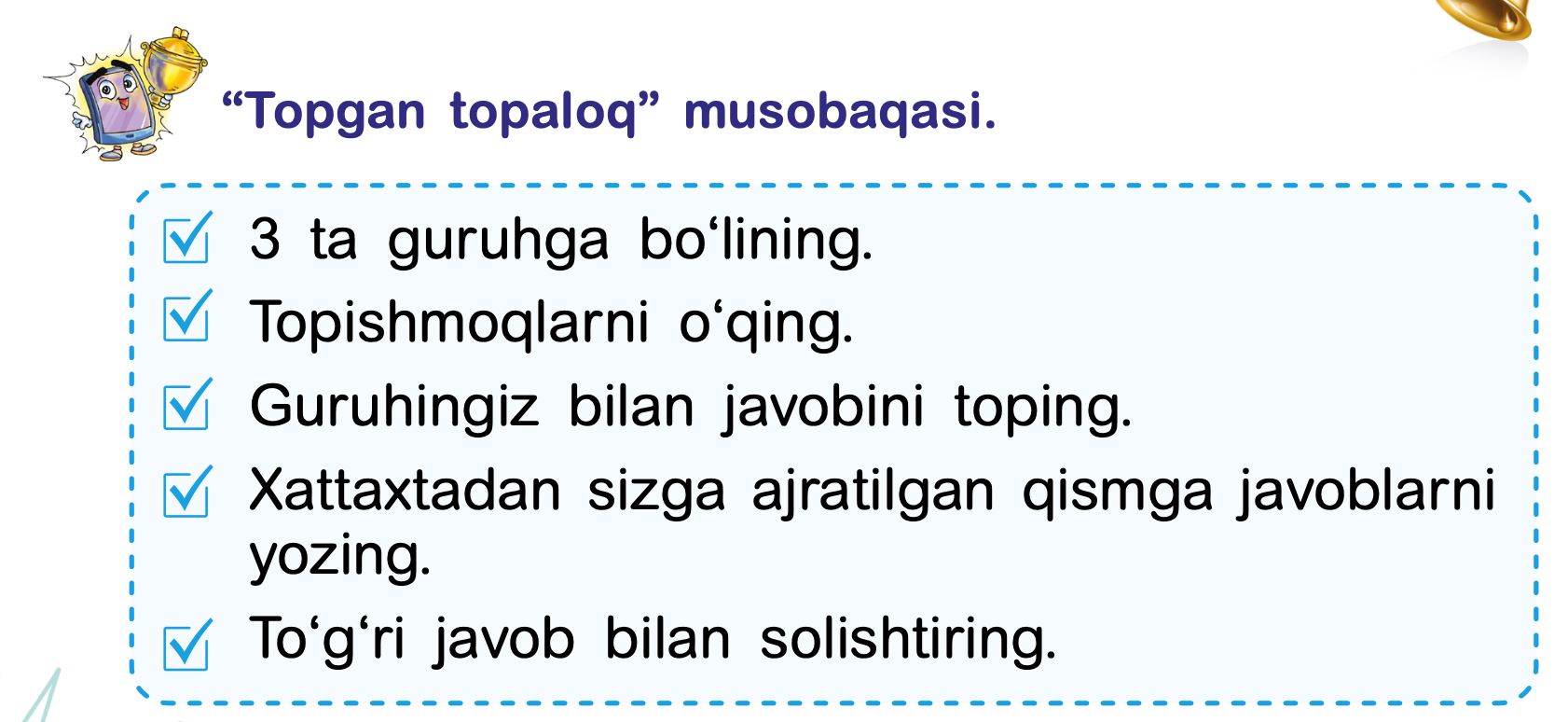 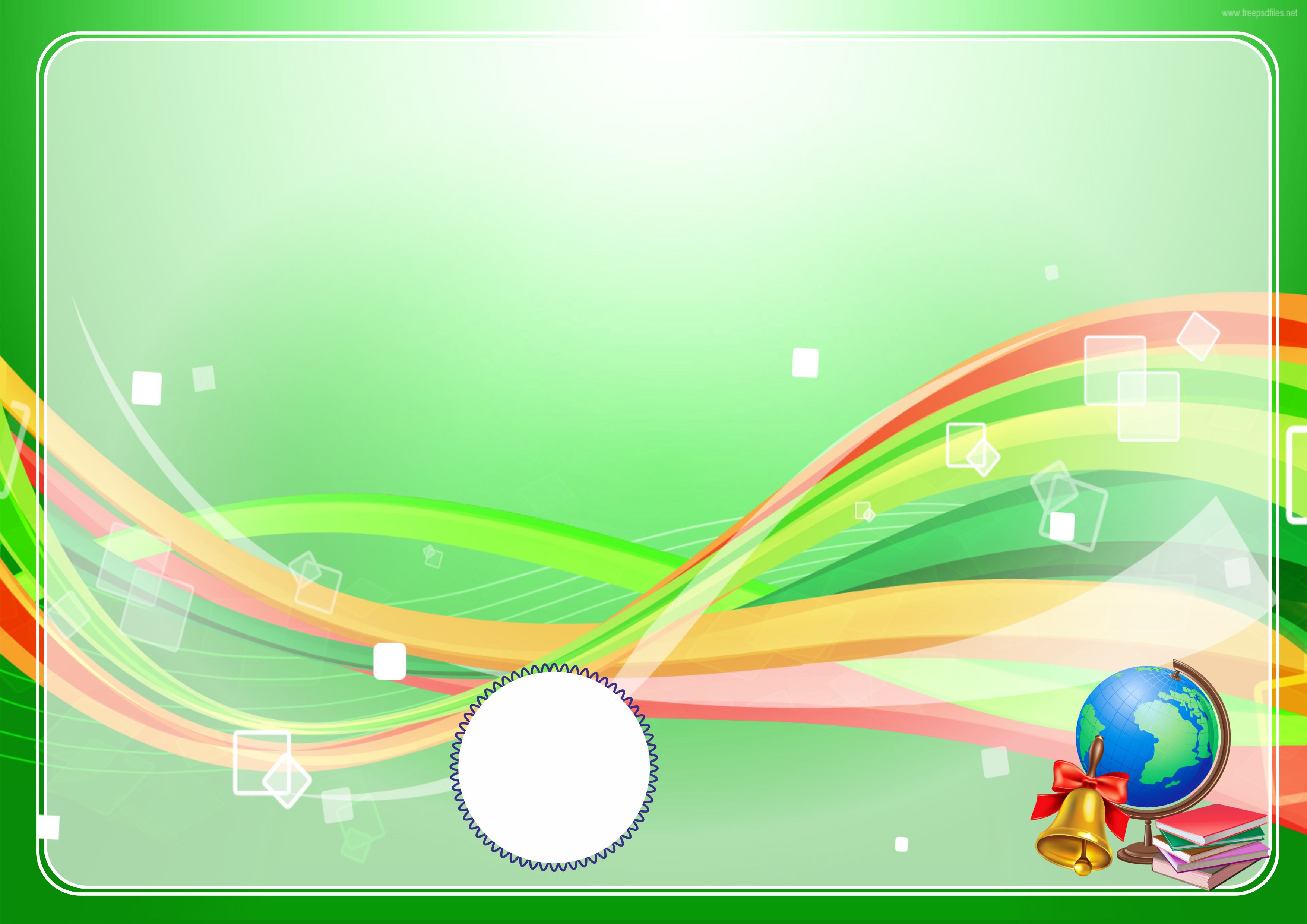 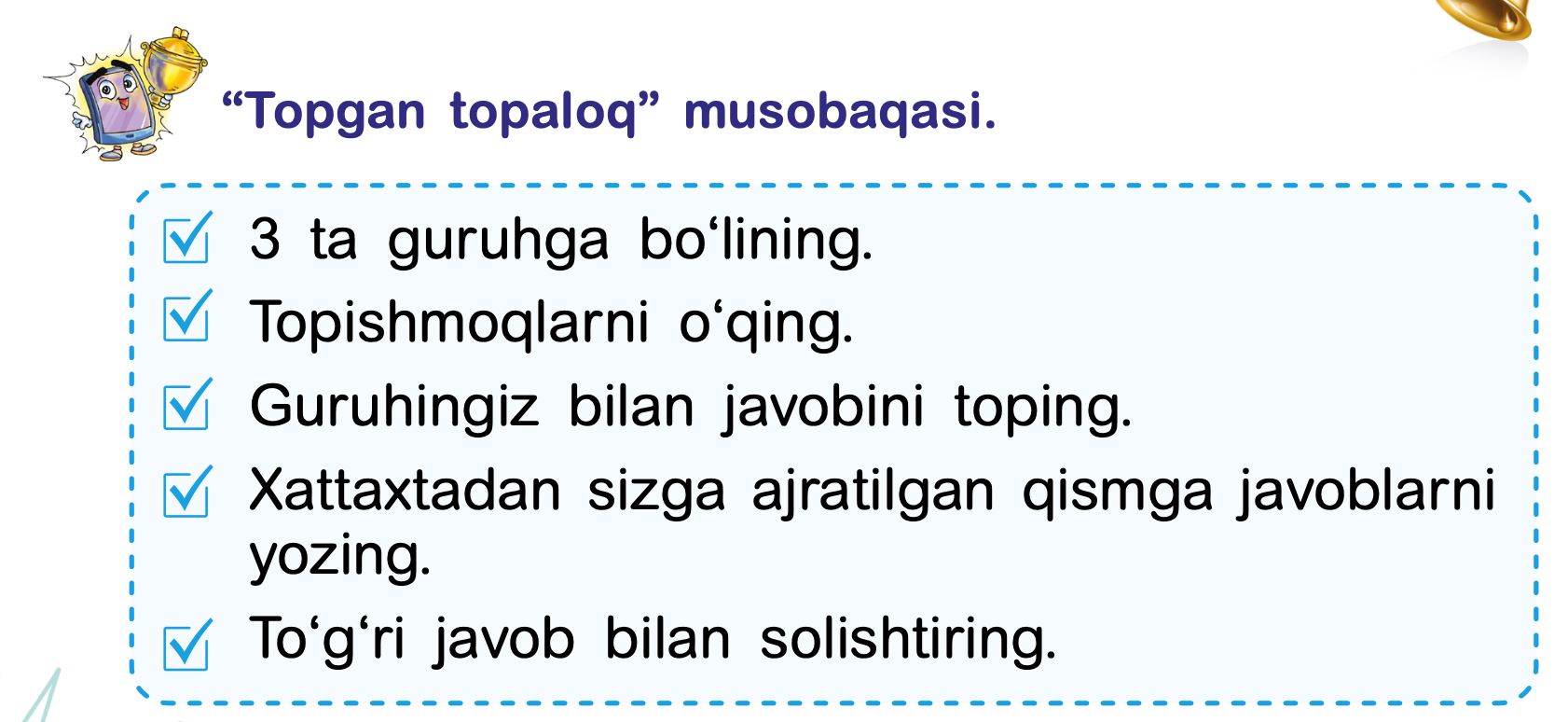 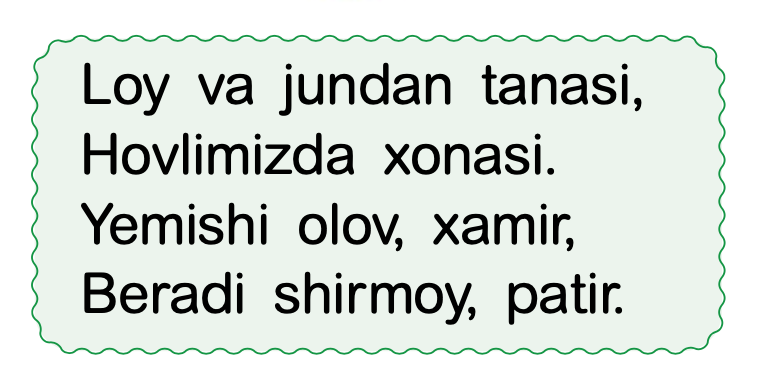 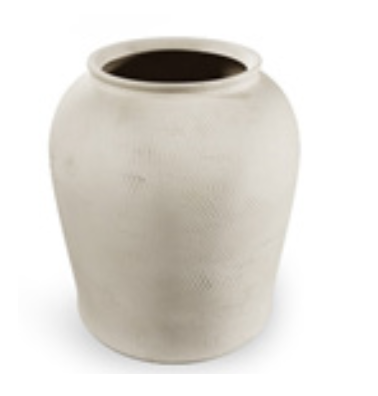 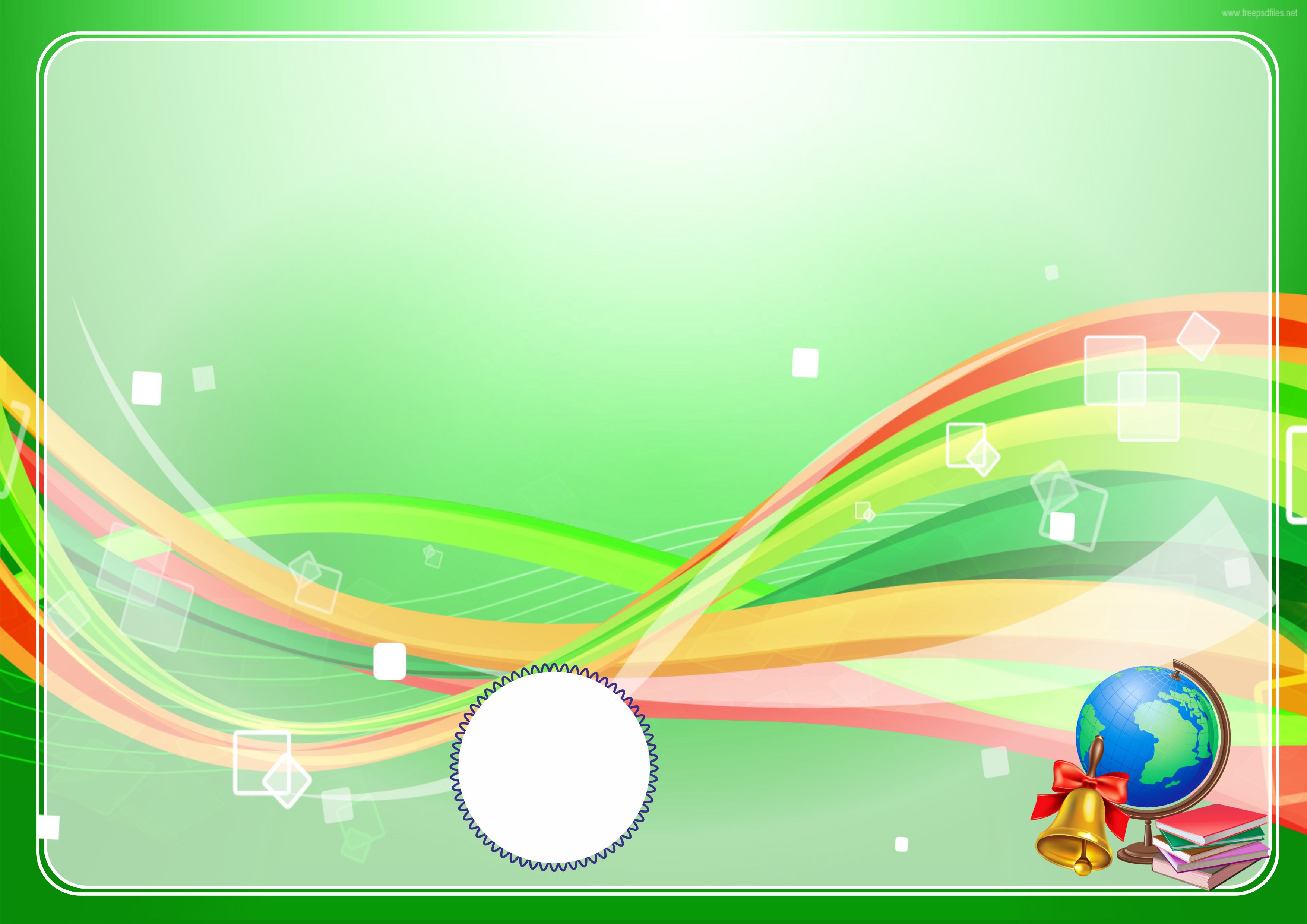 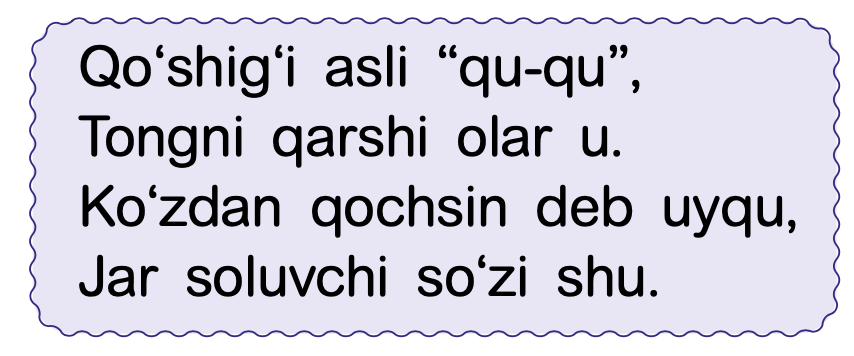 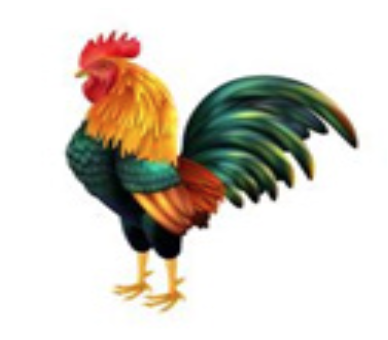 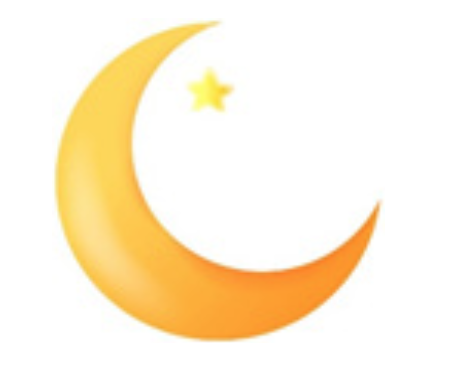 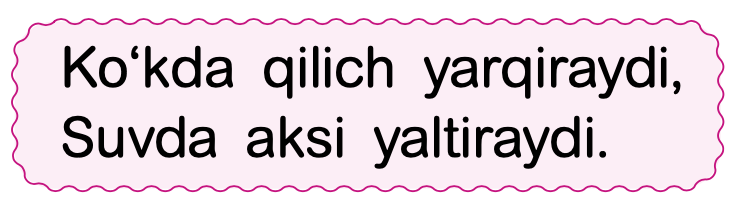 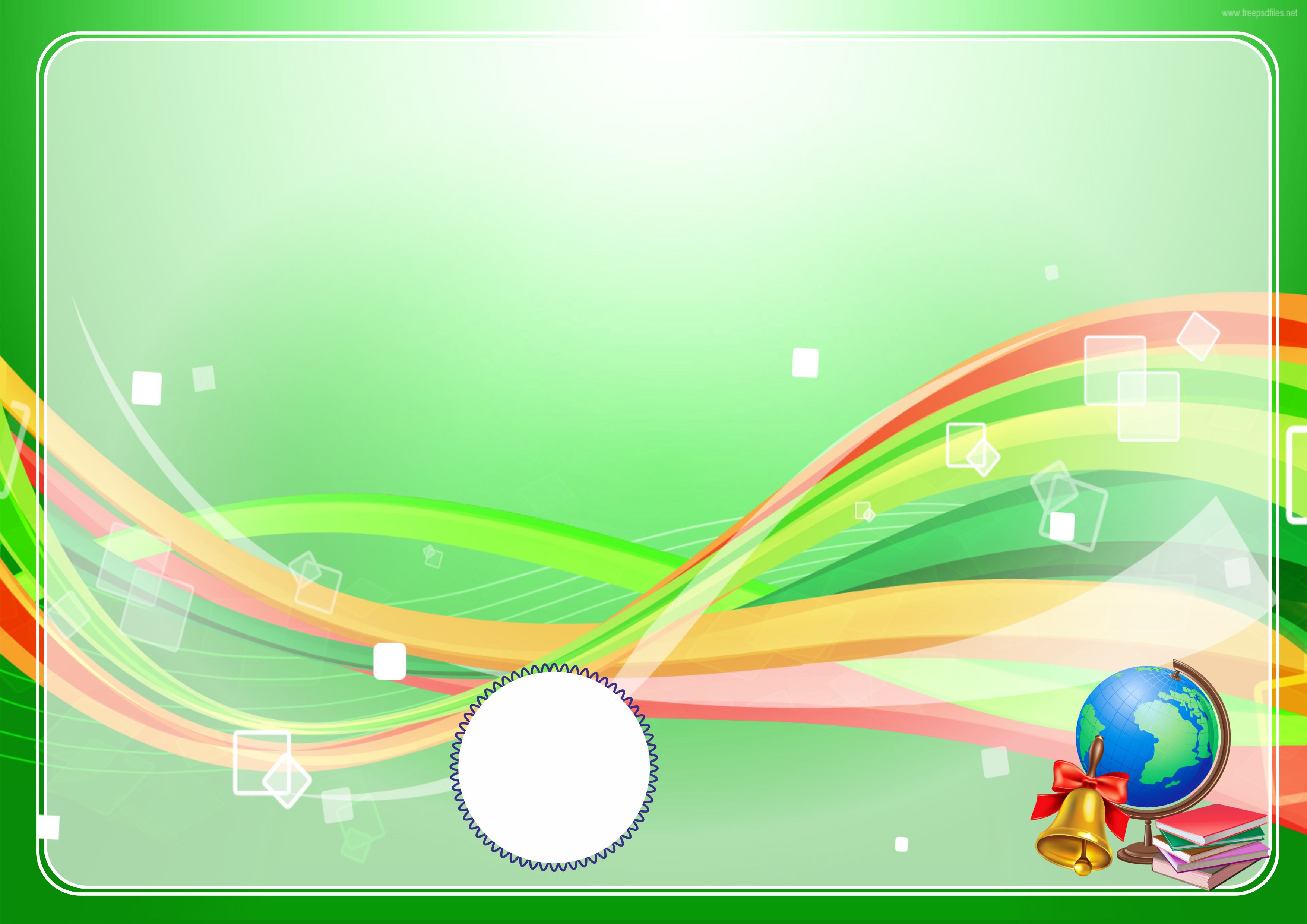 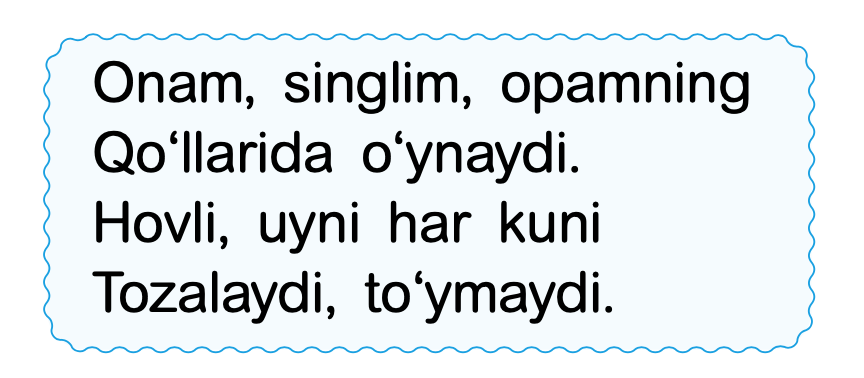 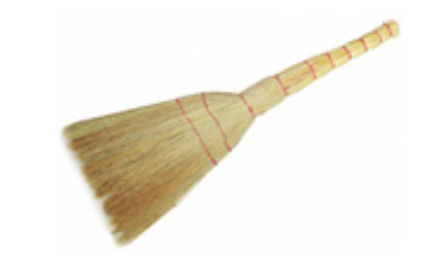 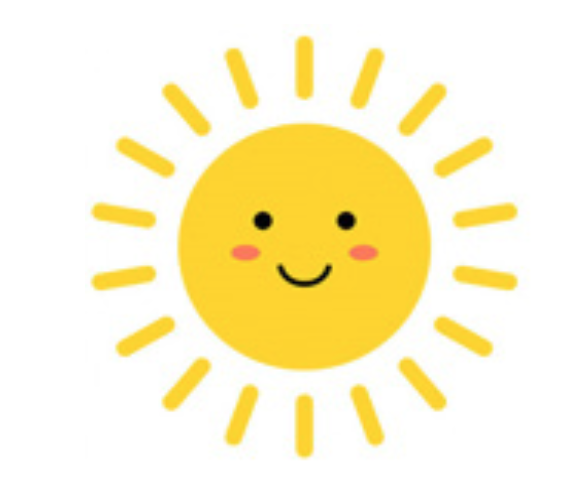 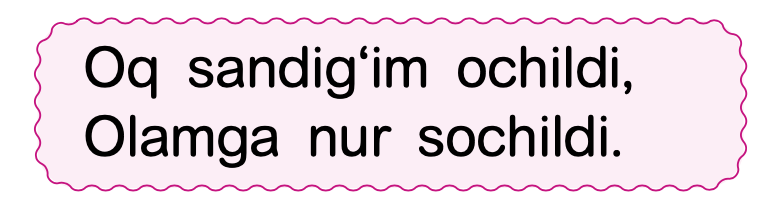 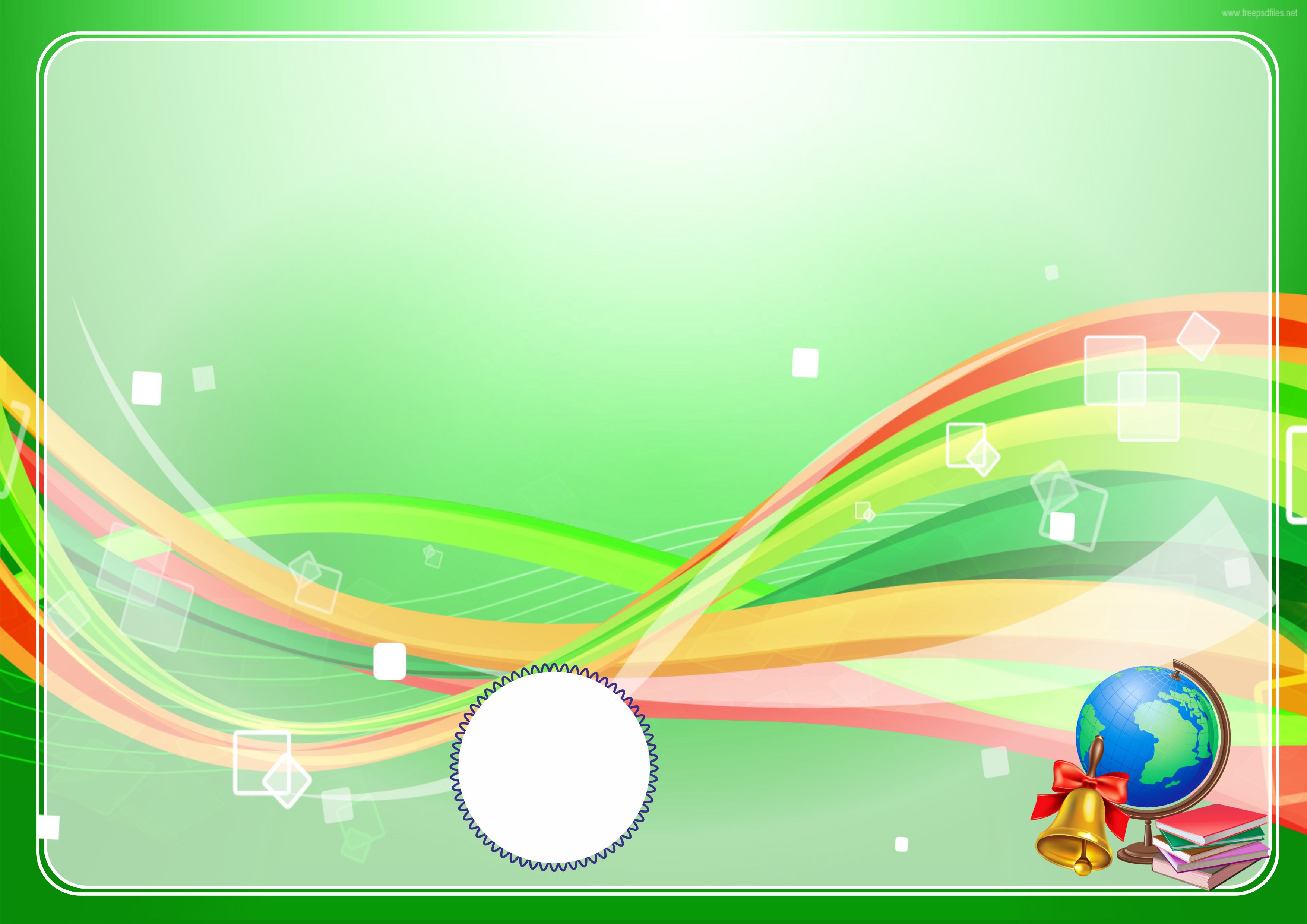 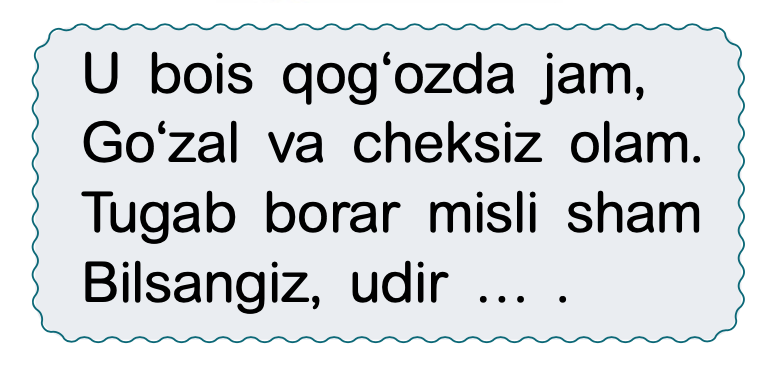 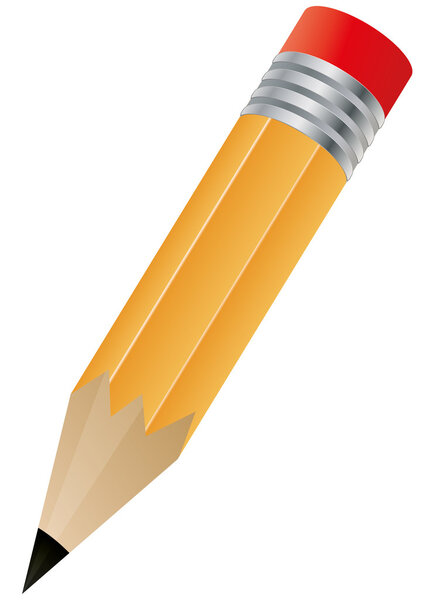 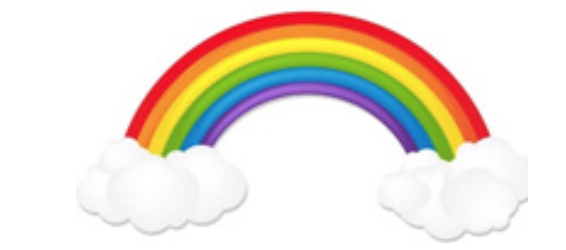 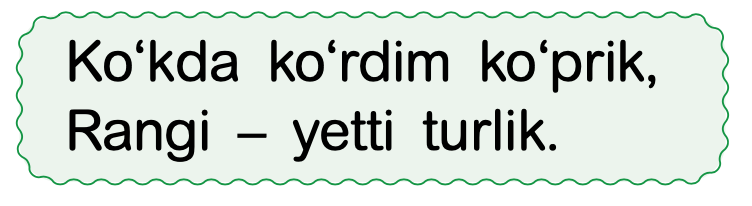 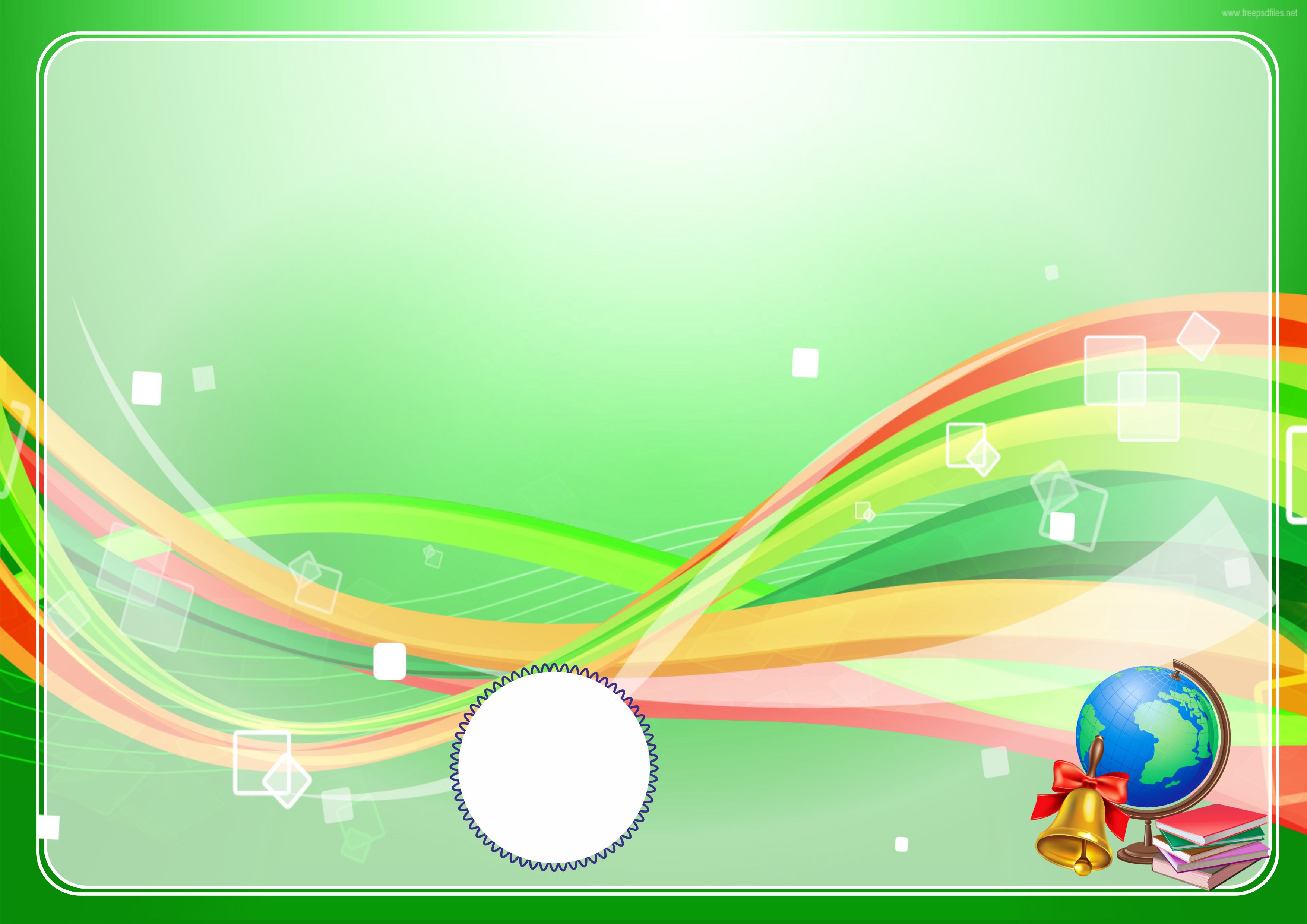 Mustaqil topshiriq
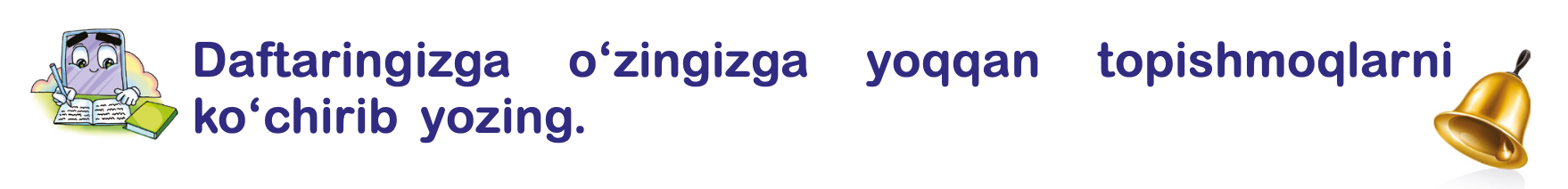 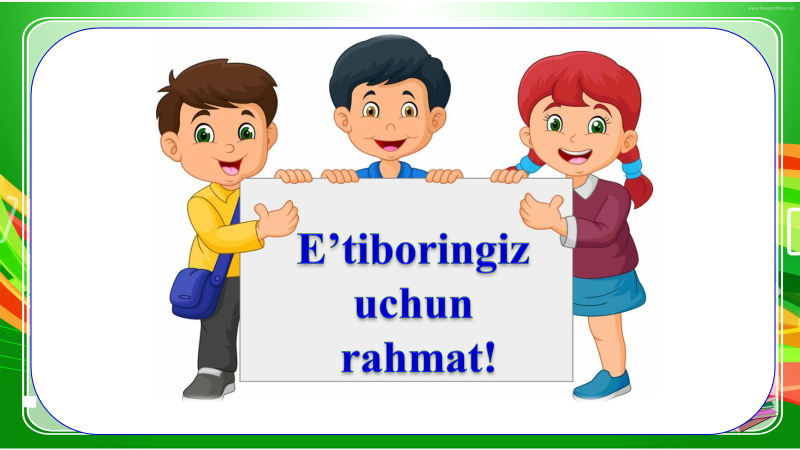 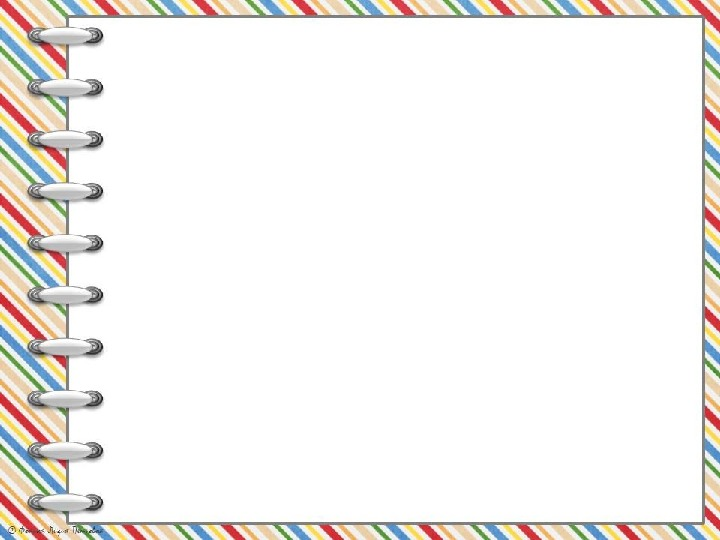 Nonushtada foydali mahsulotlarni yeng.
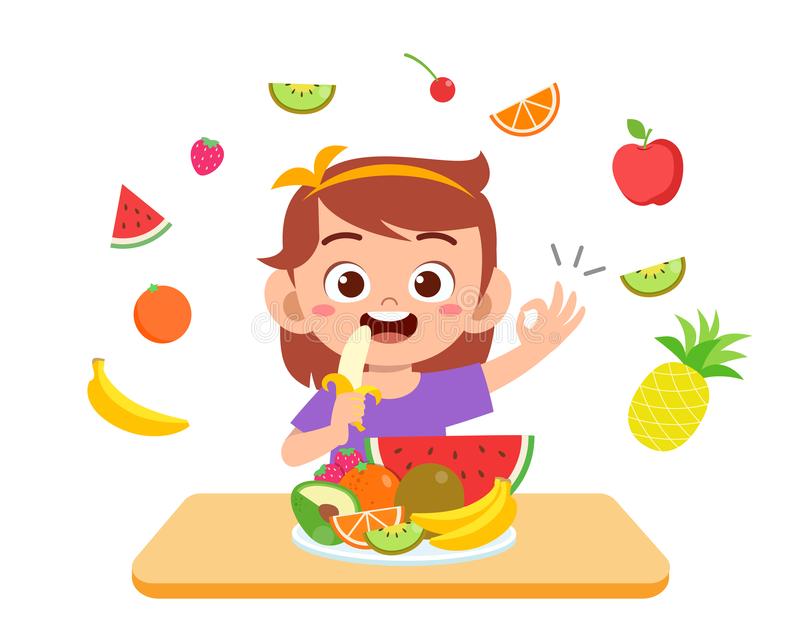